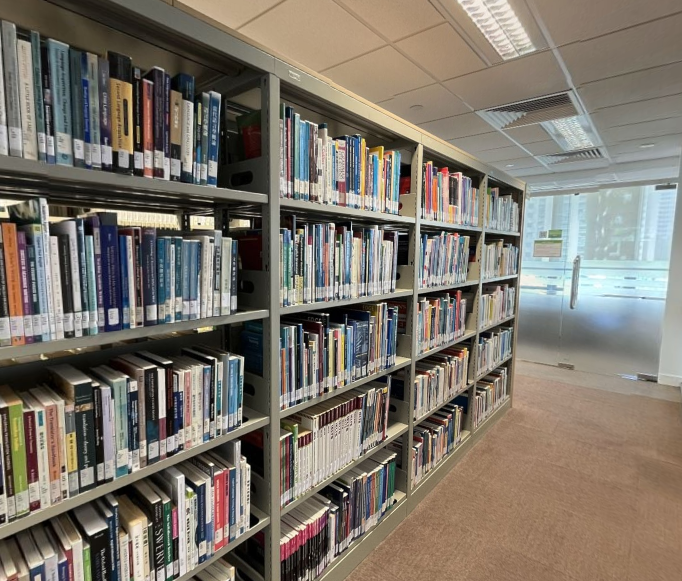 Library Orientation
AY2024-2025
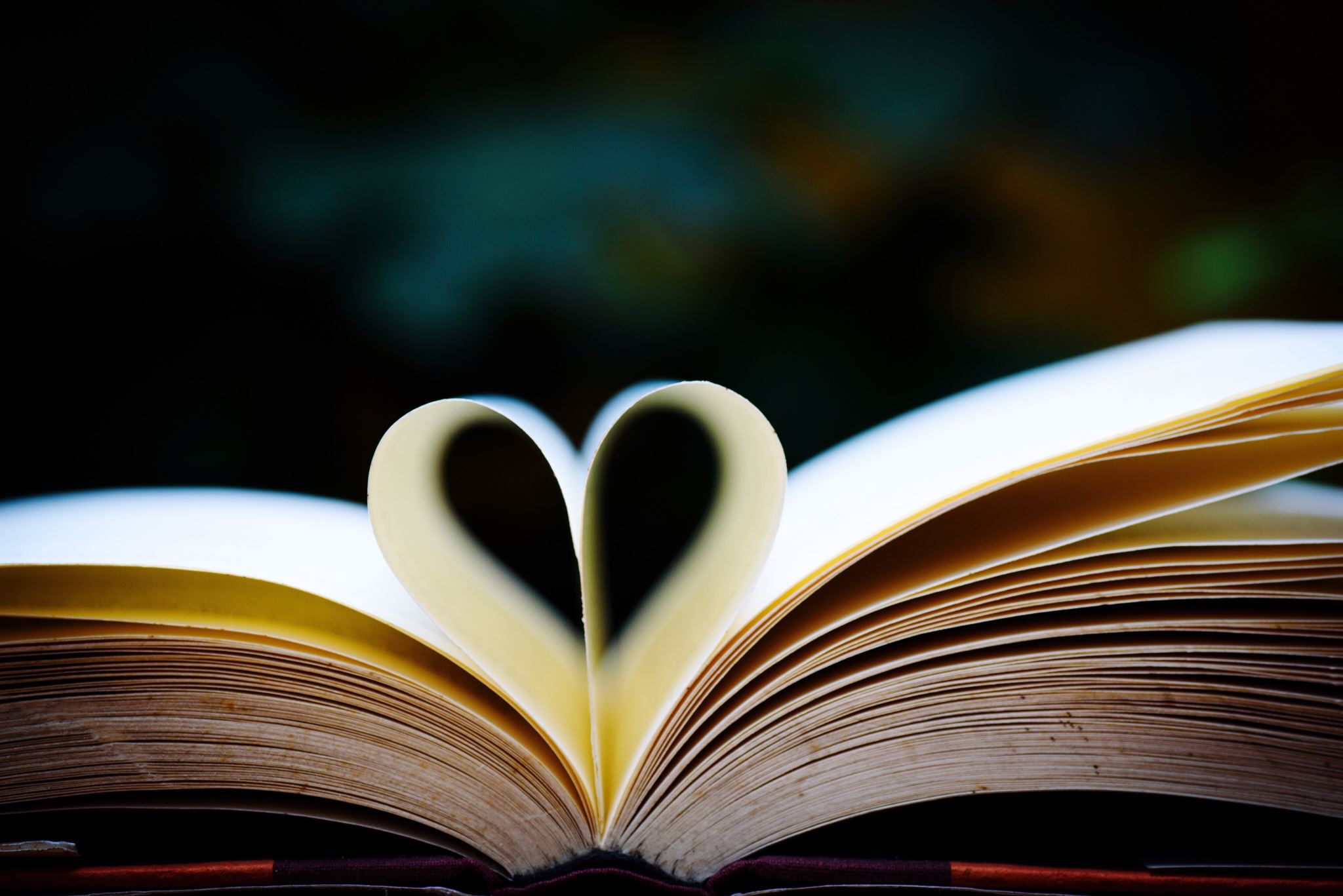 Welcome to TWC Library!
ACCESS POINTS
[Speaker Notes: As of 31 July 2021, the Library has a collection of more than 43,400 printed items and 4,760 multi-media items; over 3,633,000 titles of electronic books and dissertations in 16 platforms; and 54 electronic databases covering more than 16,000 full text e-journals titles.]
KPC Library 5/F Layout Plan
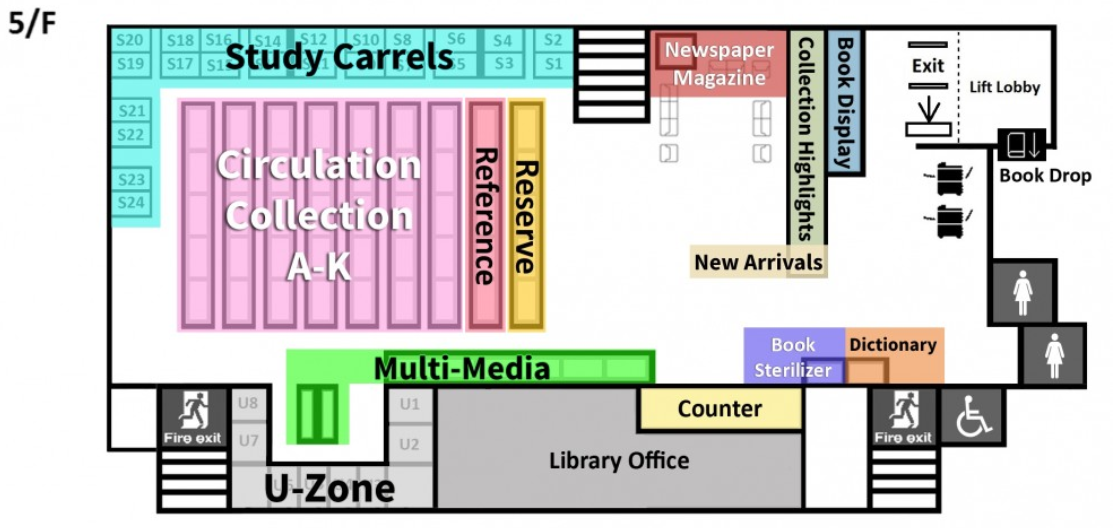 KPC Library 6/F Layout Plan
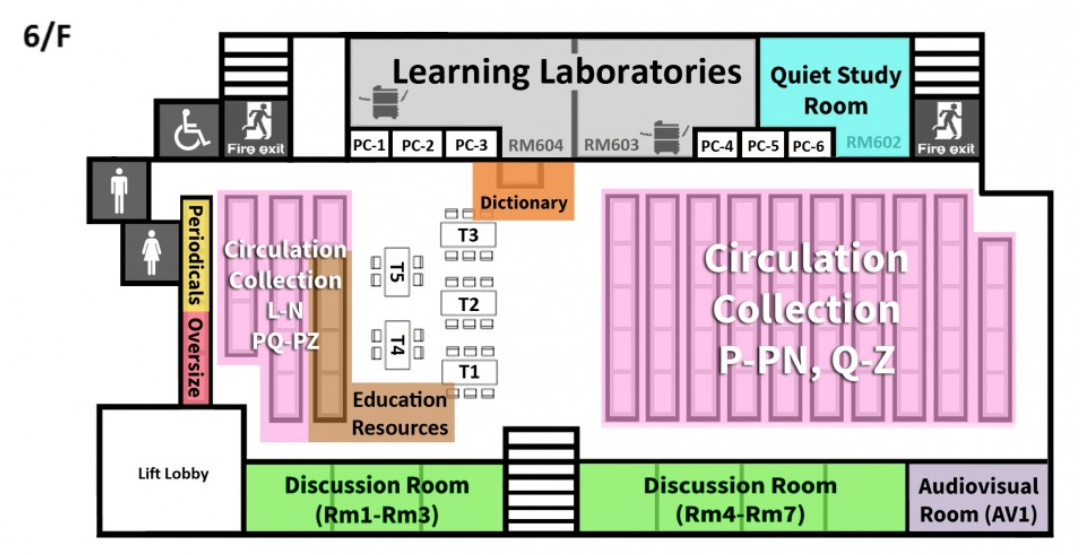 KHC Library Layout Plan
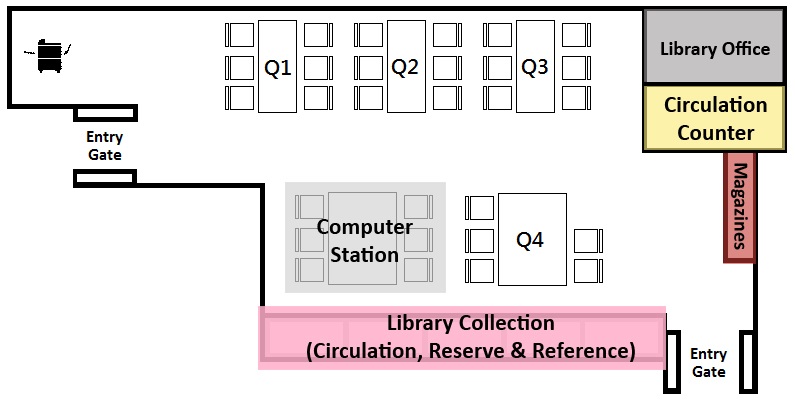 Physical Collection
One-stop SEARCH 
for all library resources
The FIRST Page covers >80% of your need!
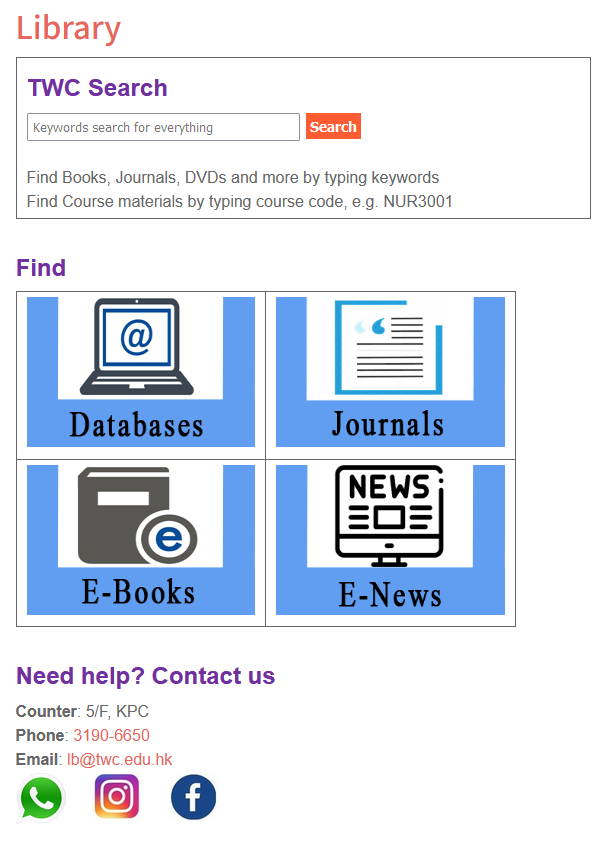 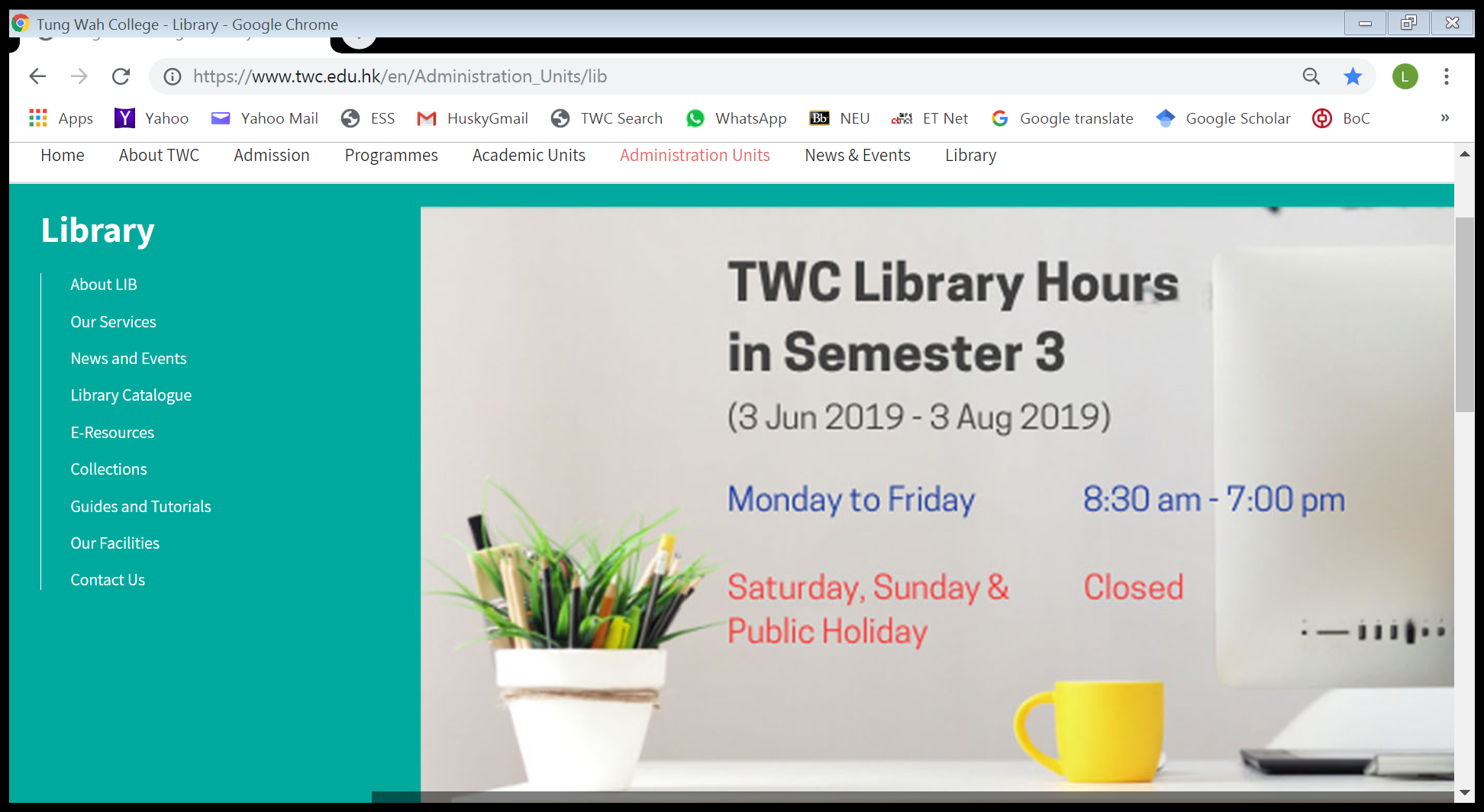 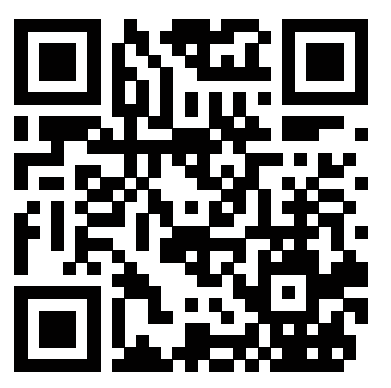 TWC Search
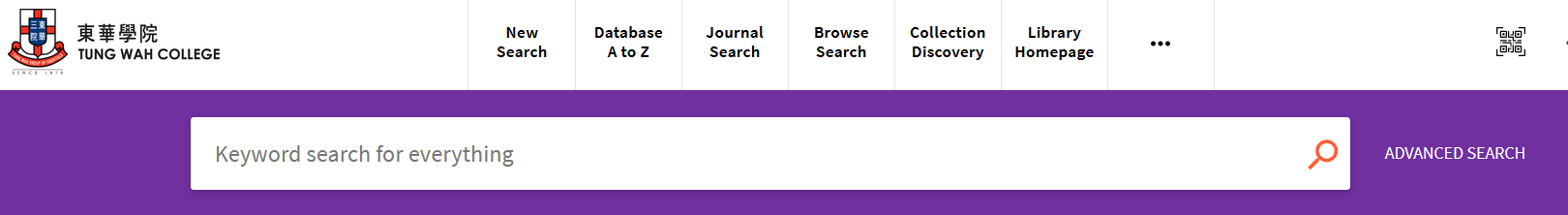 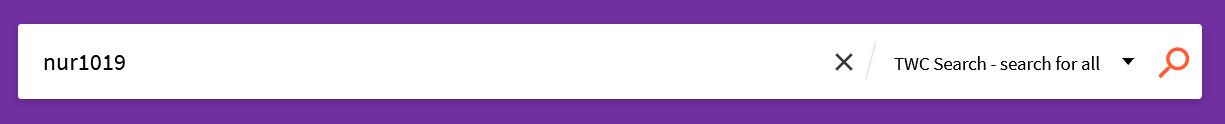 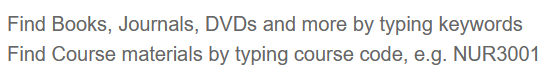 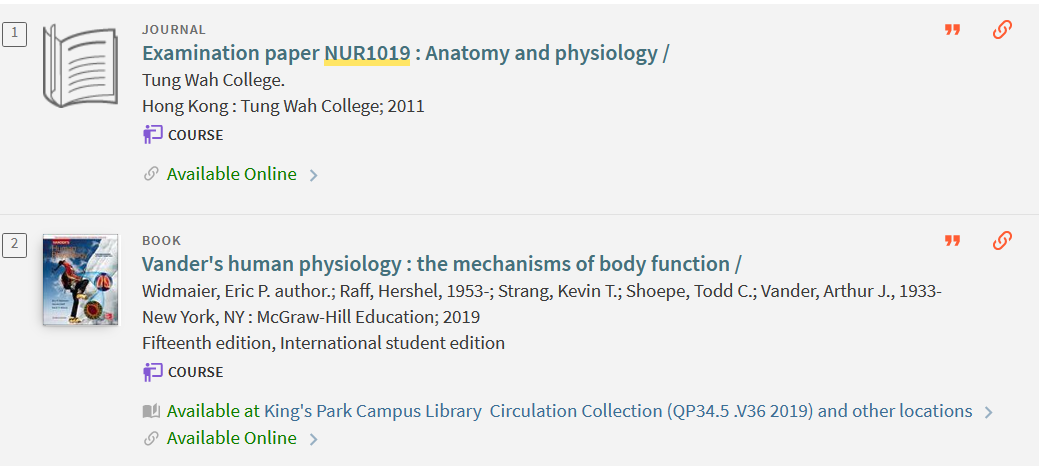 Course textbooks & reference materials
Type course code and search
Including both Reserve and Circulation Collection
Access point to TWC Examination paper
TWC Search – Subject Guide
Subject Guide
Esp. for your Major!
Try:
“Medical Science”  “Nursing” “Psychology” “Management”
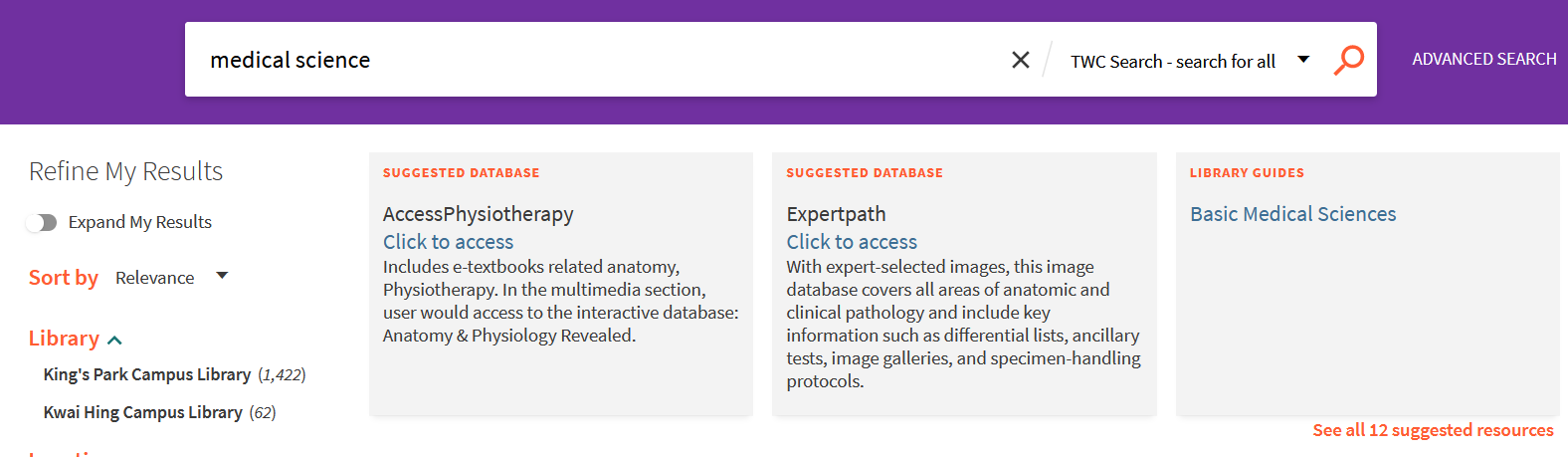 TWC Search – Filter your results
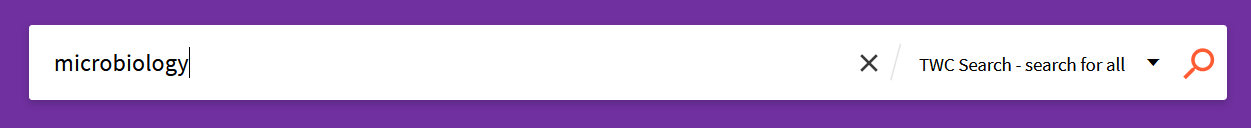 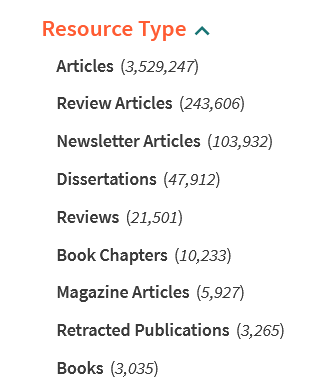 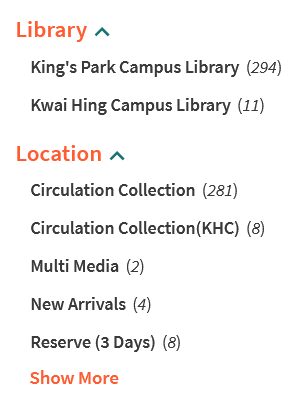 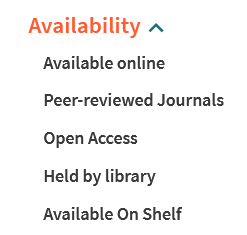 Available online
Anytime, anywhere with Internet
TWC Search
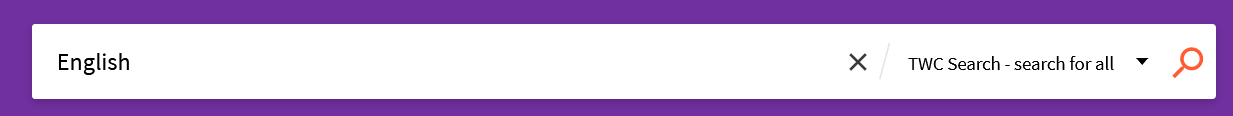 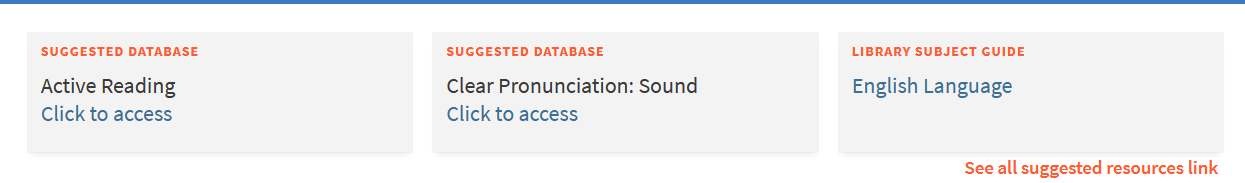 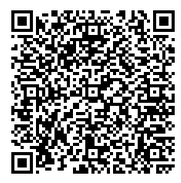 English Learning!
Road to IELTS
Study Skills 
Writing 
Pronunciation 
Reading
All Electronic Resources can be accessed remotely outside Campus~ Login Details = TWC Email A/C
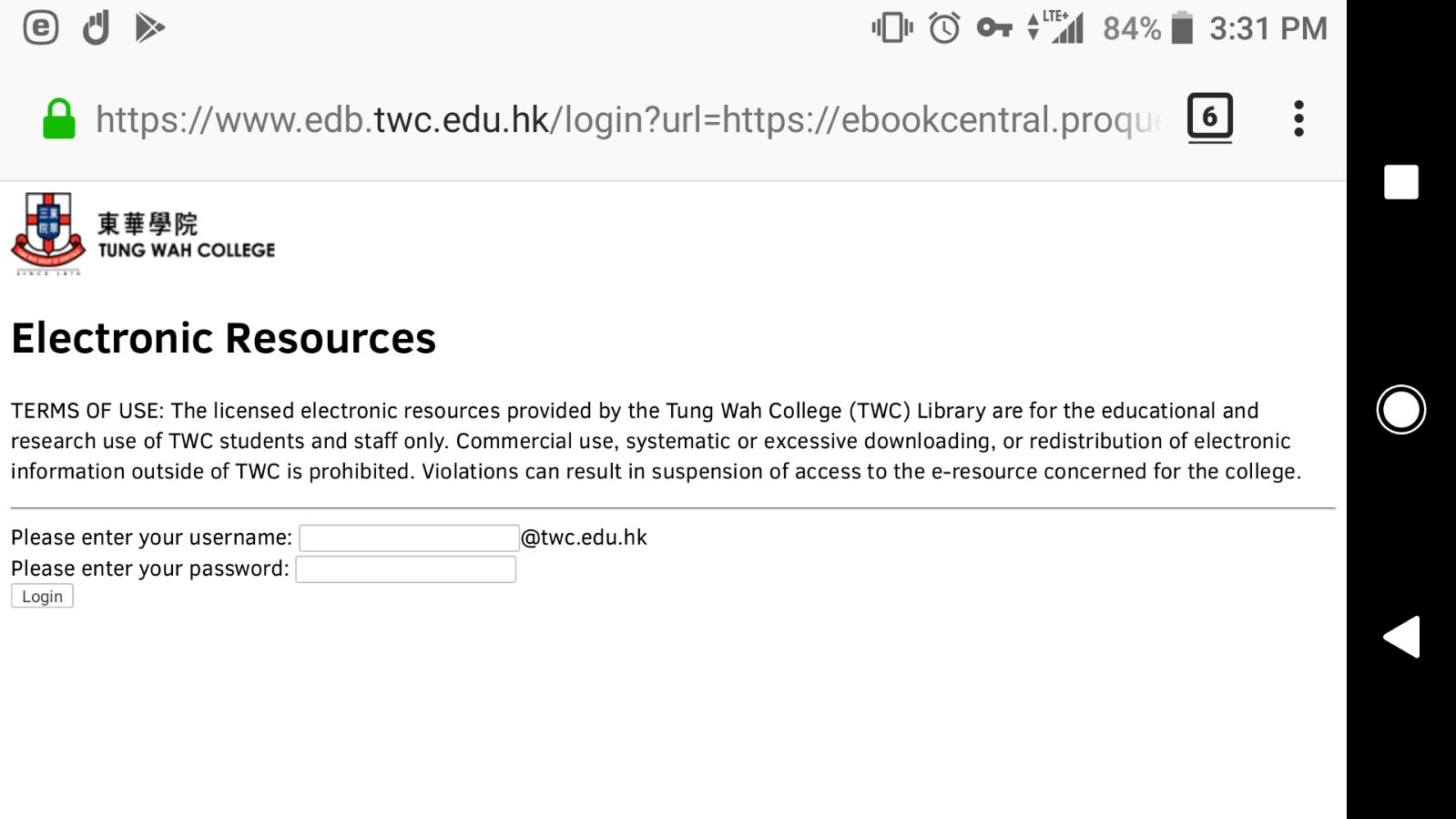 Library Orientations & Workshops
Week 2 / Week 3
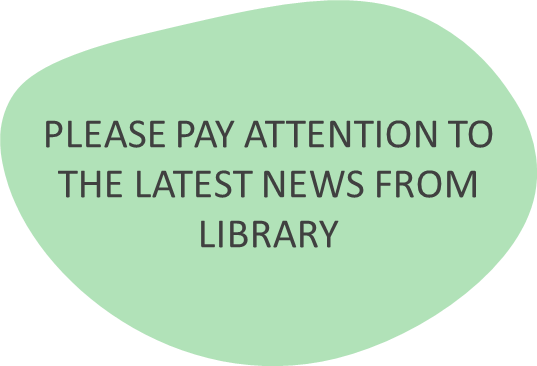 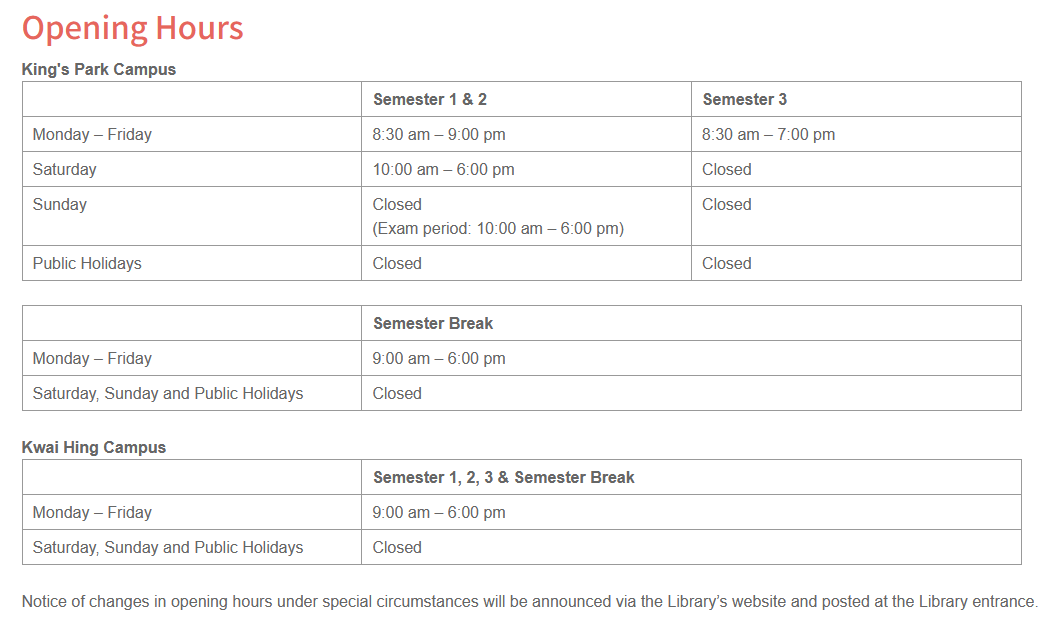 Library Opening Hours
Contact us
Email:  lb@twc.edu.hk 

Phone:  3190 6650
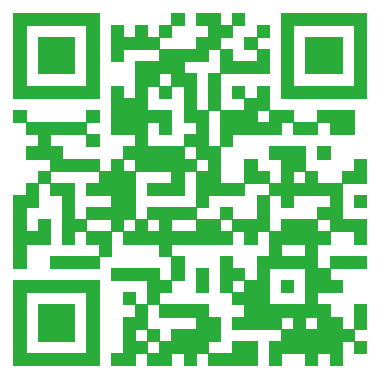 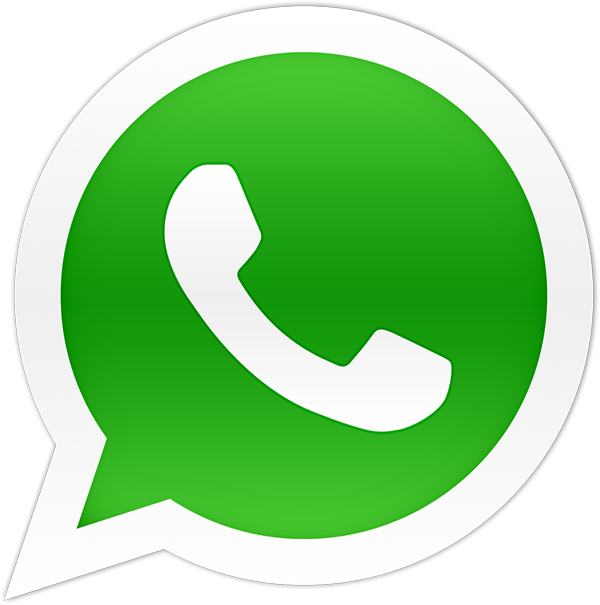 WhatsApp:  5575 1564
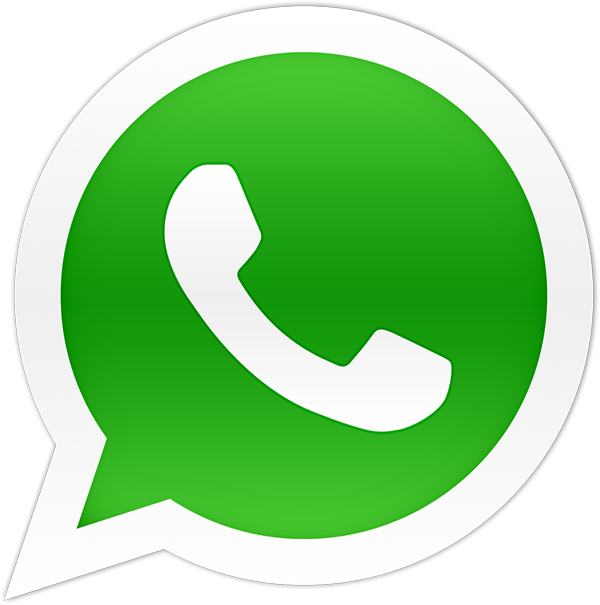 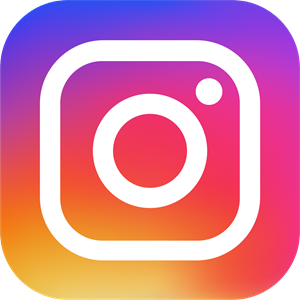 Instagram: tungwahcollegelibrary
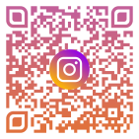 Facebook: 東華學院圖書館 Tung Wah College Library
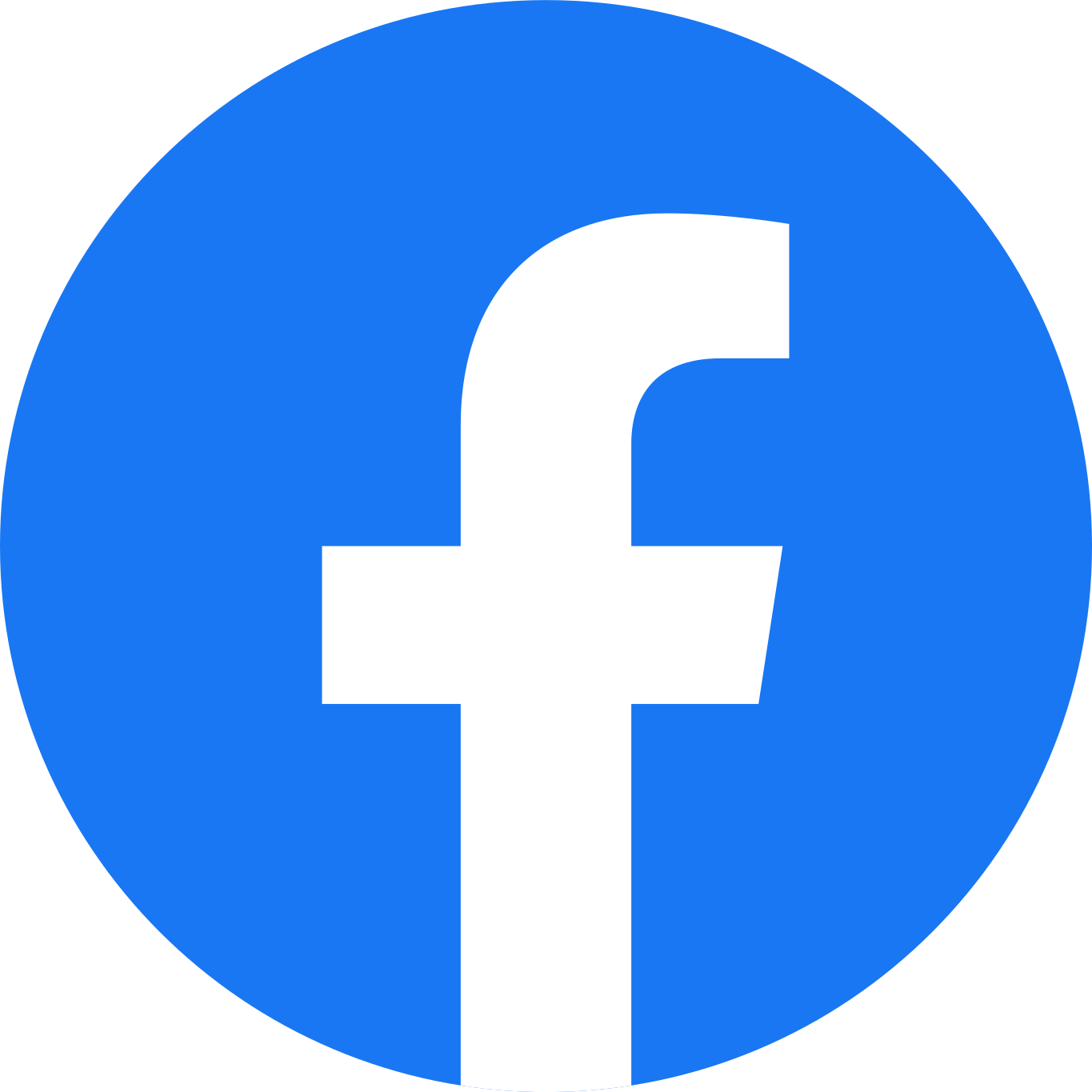